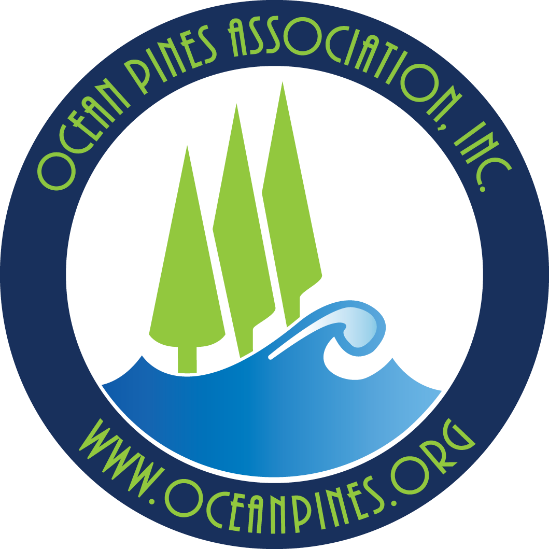 Board of Directors Meeting
August 31, 2019
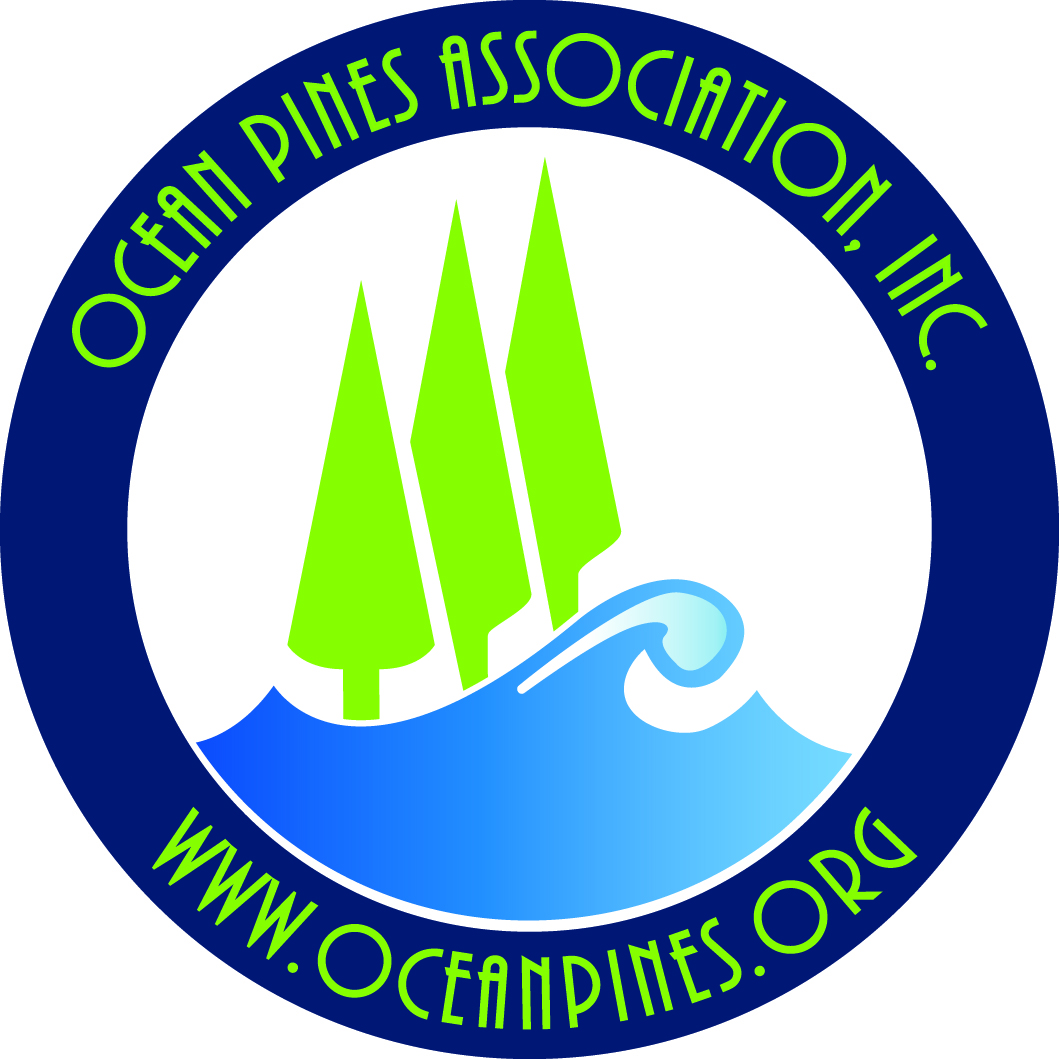 Approval of Agenda
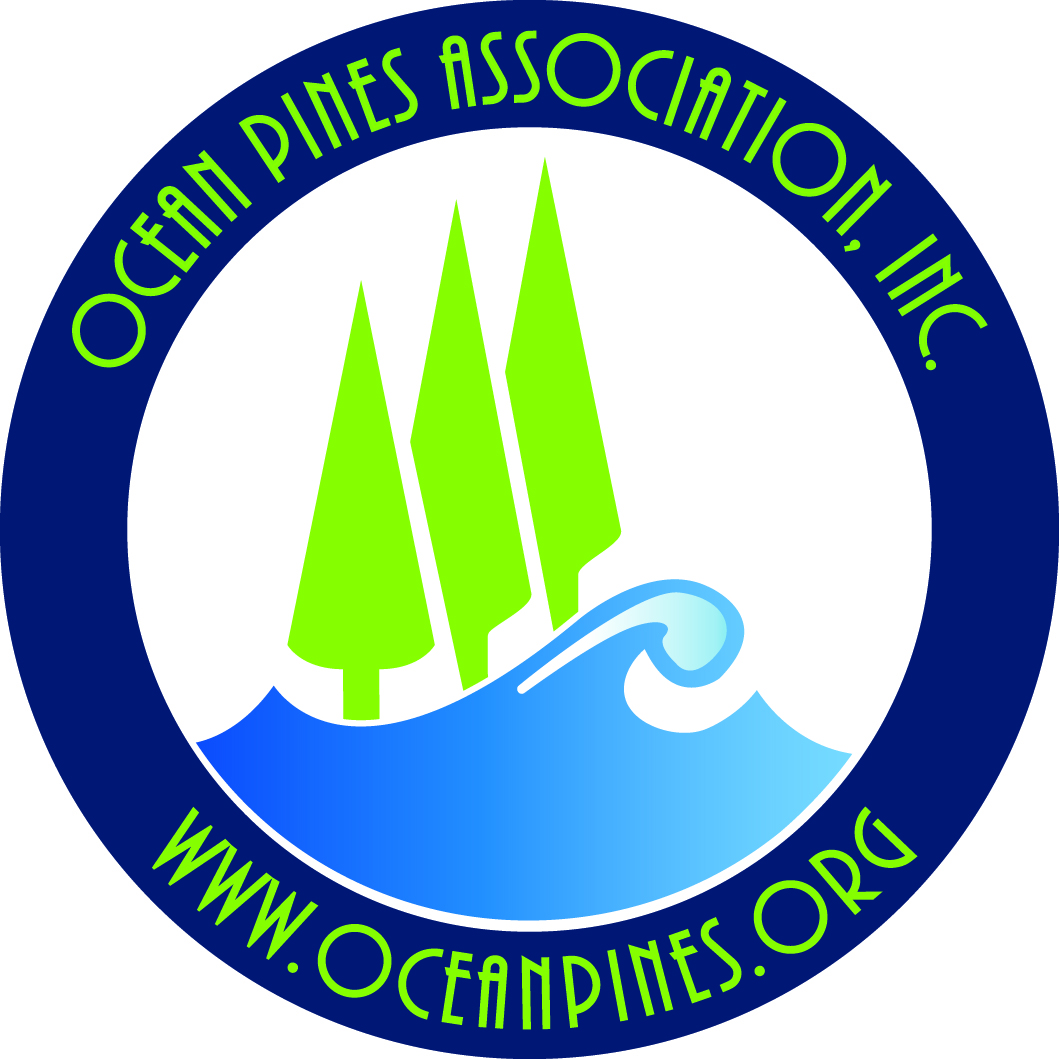 Approval of MinutesJuly 6, 2019 – RegularMeeting
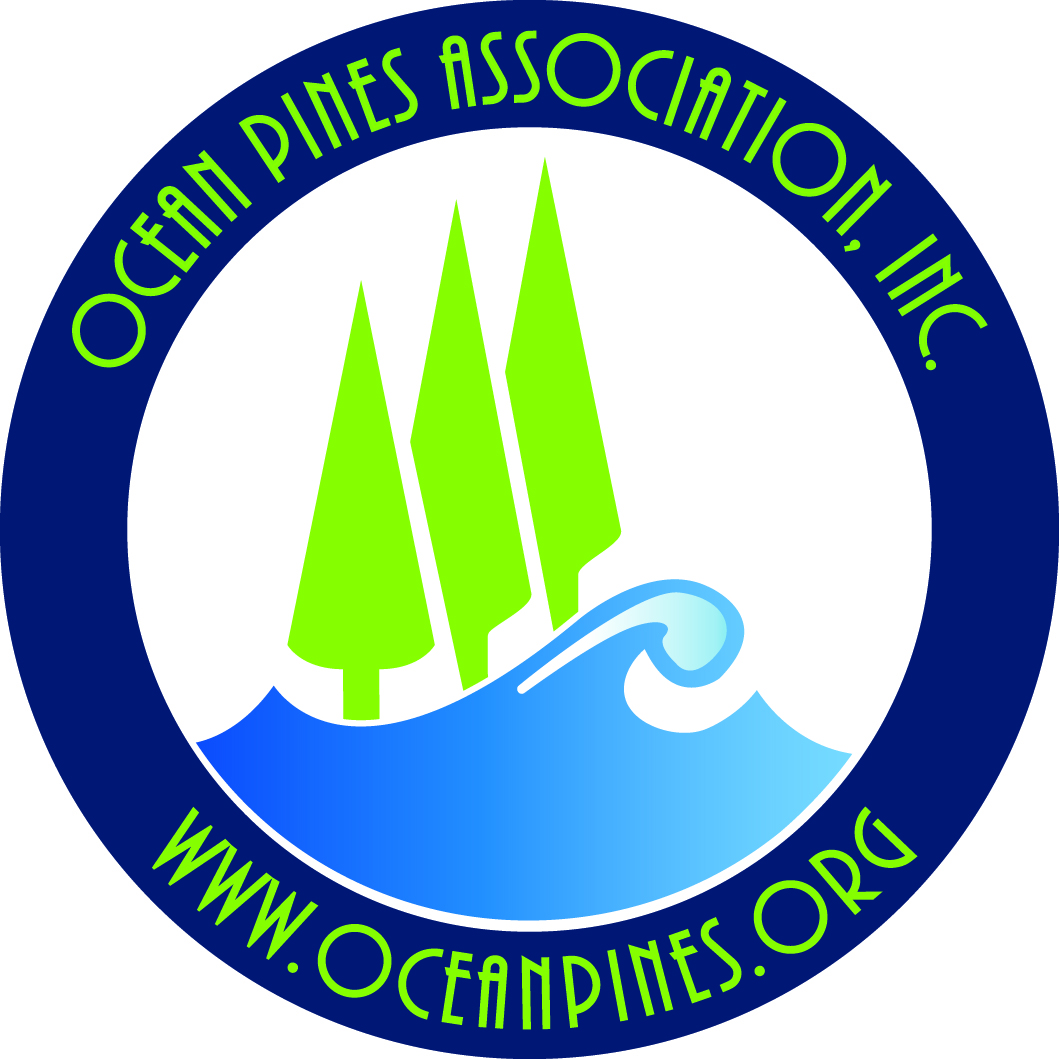 President’s RemarksDoug Parks
GM Operations Report – August 2019John Viola
NorthStar – Steve Grabowski & Steve PhillipsClubhousePolice BuildingCart Barn	Matt Ortt ContractBench Strength Compensation Study – Michelle BennettCraft Building– Debbie DonahueCompleted Crabbing Pier Mid-July– Nobie ViolanteGuest Wi-Fi at YC Plaza – Steve GrabowskiGolf Course – Andre Jordan & John MalinowskiBH’s, Dredging and Drainage – Colby Phillips & Eddie WellsStaging AreaRFP – Accounting FirmBegin Budget FY 2020/21 Process
Financial Change for theMonth of July 2019Part 1 of 2
Revenues over Budget    	                    $64,041

Expenses over Budget    		               $(9,392)

 Net Operating (favorable)	                    $54,649
Financial Change for theMonth of July 2019Part 2 of 2
Favorable				         			     approx.   $100,000

Offset by Unfavorable Variance  	     approx.   $(45,000)


Net Operating Favorable to Budget                       $55,000
Financial Change Year to Date5/1/19 – 7/31/19(3 months)
Revenues over Budget							$306,616
Expenses under Budget								 1,907

Total Net Operating
	Favorable to Budget							$308,523
Financial Change Year to Date5/1/19 – 7/31/19(3 months)
Favorable											$359,000
Offset by Unfavorable Variance					   (50,000)	
Favorable to Budget								$309,000
Headwinds to Budget
Chemicals Golf Course					     $30,000
Compensation Study							  30,000
Restrooms Beach Club				Approx.   5,000
Marina Docks Security Guard		Approx.   2,500
New Capital							
	Policy Change not Budgeted			        12,000
Crabbing Pier									   22,500
Referendum										?????
											     $102,000
July Financial Change Detail
5/1/19 – 7/31/19
(3 months)
Favorable:
Yacht Club		         		                           $107,000
Beach Parking	          		                                37,000
Rec & Parks		                                                   40,000
Public Works		                   	                                33,000
Beach Club			                                53,000
Golf Ops/Maint.		                                                     2,000
GM Office 			                                                   20,000
Marinas				                                36,000
Finance/Admin.				             28,000 
Other 				                                  3,000
TOTAL			                                              $359,000

Unfavorable:
Aquatics	                                     	                                              ($17,000)
Public Relations			                             (18,000)               
Police		                                                                      (7,000)
Tennis/Platform				            (6,000)
CPI					            (2,000)
TOTAL			                                              ($50,000)

NET FAVORABLE	             	        	         APPROX    $309,000
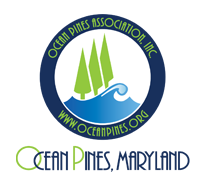 Operational & Facility Update
August 31st, 2019 Board Meeting
Operational Update
Public Works/Drainage
Roads
Bulkheads
Dredging
Major Projects
Amenities
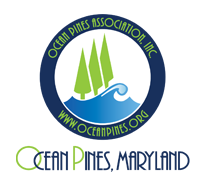 Drainage
Drainage Fiscal Year 2019/2020
The above is budgeted out of Drainage/Roads Reserves.  Total Budgeted: $620,300.00
The above is budgeted out of Operational Drainage Maintenance.  Total Budgeted: $175,000.00
Annual Plan of Action
Continue to Educate the Public.
Clearing ditches.
Hiring Contractors to help in clearing the larger ditches.
Continue to address failing pipes as they come in around the community to our Public Works Dept.
Create a ditch maintenance list of OP ditches to keep on a schedule.
Note: At this point we feel there is no need to do any more studies.  Letter received 
from Vista Designs Engineering who looked over all of our previous studies and notes 
and agrees with our approach.
Phase 1 Fiscal Year 2020/2021
After reading the studies we feel a Weir Structure should be put in place at the out-fill of Bainbridge
Pond.  This will allow us to manually control the water levels held in the pond especially during a 
large rain event.  This will also include a larger Berm to go around the pond on the Beacon Hill side
to help protect those homes.
NOTE: When Pipes 1-3 are excavated if we are able to upgrade to a larger size, we recommend making that change to 
help with the outflow of water which will cost more but we wont know until the ITB ( Invitation to Bid) comes back with bids.
Phase 1 Map
Large Ditches Cleared July/August 2019
White Horse Park to Somerset Park (in house)
113 Burr Hill Road
44 Pinehurst Road
44 Canal Road
22 Moby Dick Dr.

Public Works has also done several smaller ditches throughout the summer as well as pipe replacements.
Starting next five large ditches August/September
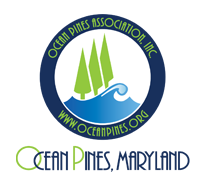 Road Paving Plan
Road Study Information
Vista Engineering along with Clint Parks with Public Works both did a roads study in 2016 and 2018.
The following pages are the roads deemed the worst by both studies. 
Phase 1 are the roads deemed “POOR” and Phase 2 are the roads deemed “FAIR”.
Road conditions can change each year so future roads may become poor after being deemed good.
Roads/Paving To Be Completed Phase 1 Fall 2019
The above costs are estimated by Vista.  An official RFP will give actuals which will be around the costs above.  Sports Core is true cost as it was bid already.  
Budgeted: $633,150.00
Roads/Paving To Be Completed Phase 2
DMA Study ~ Roads below suggested to be done 2018
Phase 1          Phase 2
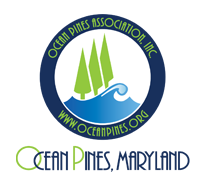 Bulkhead Plan
Phase 1-4
Phase 1
Phase 2 -4
Phase 2: Green
Phase 3: Red
Phase 4: Blue
Phase 4 Continued
Dredging
20 Permits submitted annually for spot dredging
Permits due by October 15th to be evaluated and submitted to Army Corp of Engineers by November 1st 
Turn around time is usually 6-7 months.
Permit approvals received by May with work started that October.
Bulkhead Contract Spending to Date
NOTES: These are contracts from previous years we are finishing
Major Projects Spending To Date
NOTES: 
.
Amenities
New Deck/Parking Lot Core
Pickleball Lines Gym Floor – September 9th start date
Maintenance Plans on all Amenities/Parks
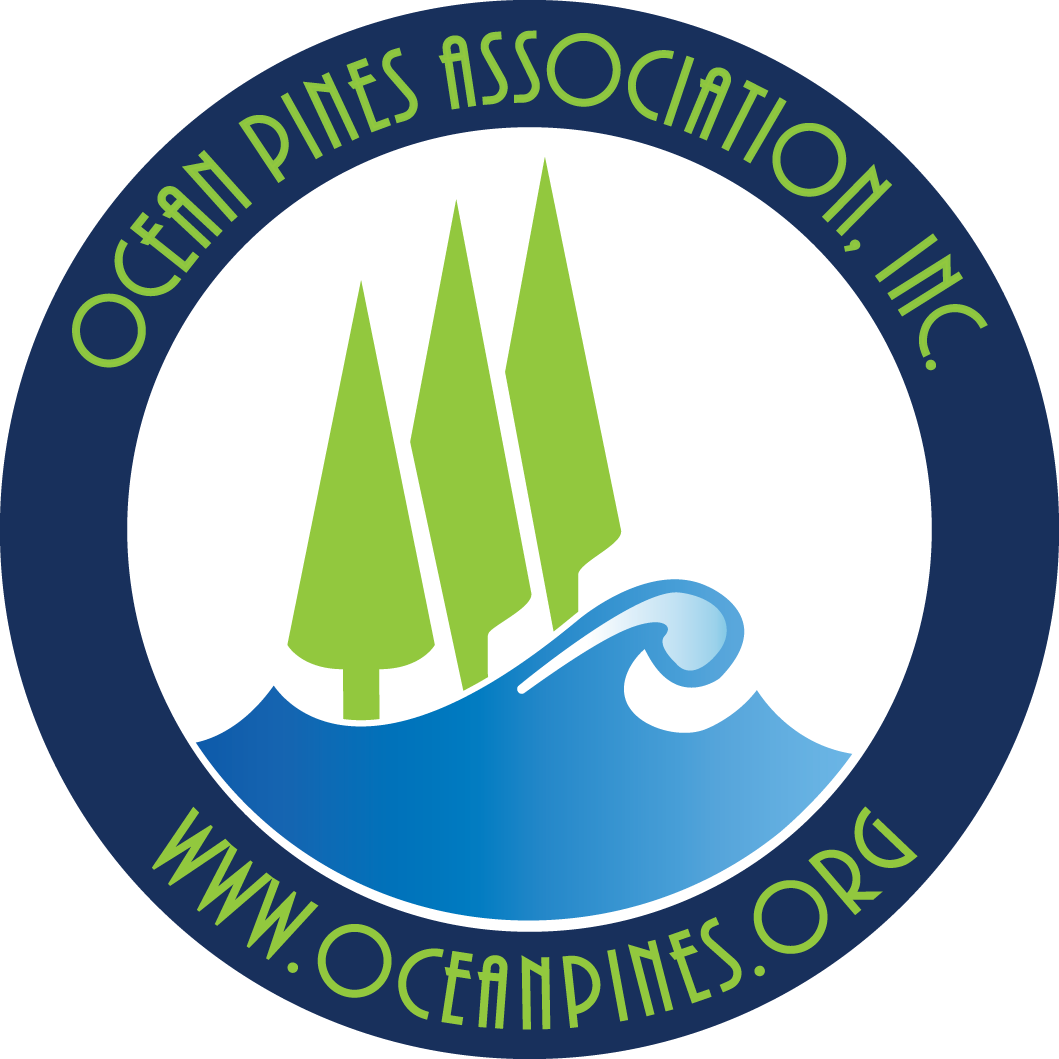 Treasurer’s ReportLarry Perrone
Financial Oversight
Financial Information with GM and Finance Lead
Monthly Bank Reconciliation
Cash & Short-Term Investments
Large Disbursement
Reserves (Forecasts)
Reserves July 2019 ($Millions)
Reserves 4/30/20 Forecasted
Cash & Short-Term Investments
Activity for Month of July
Overall Laddered Investment Rate of Return for July Approx. 2.5%
At July 31, 2019, the Association had approx. $15.8 million in cash
Approx. $4.8 million invested in CDAR’s fully FDIC insured
Approx. $11 million in Money Market (earning 2%) and other operating accounts fully insured
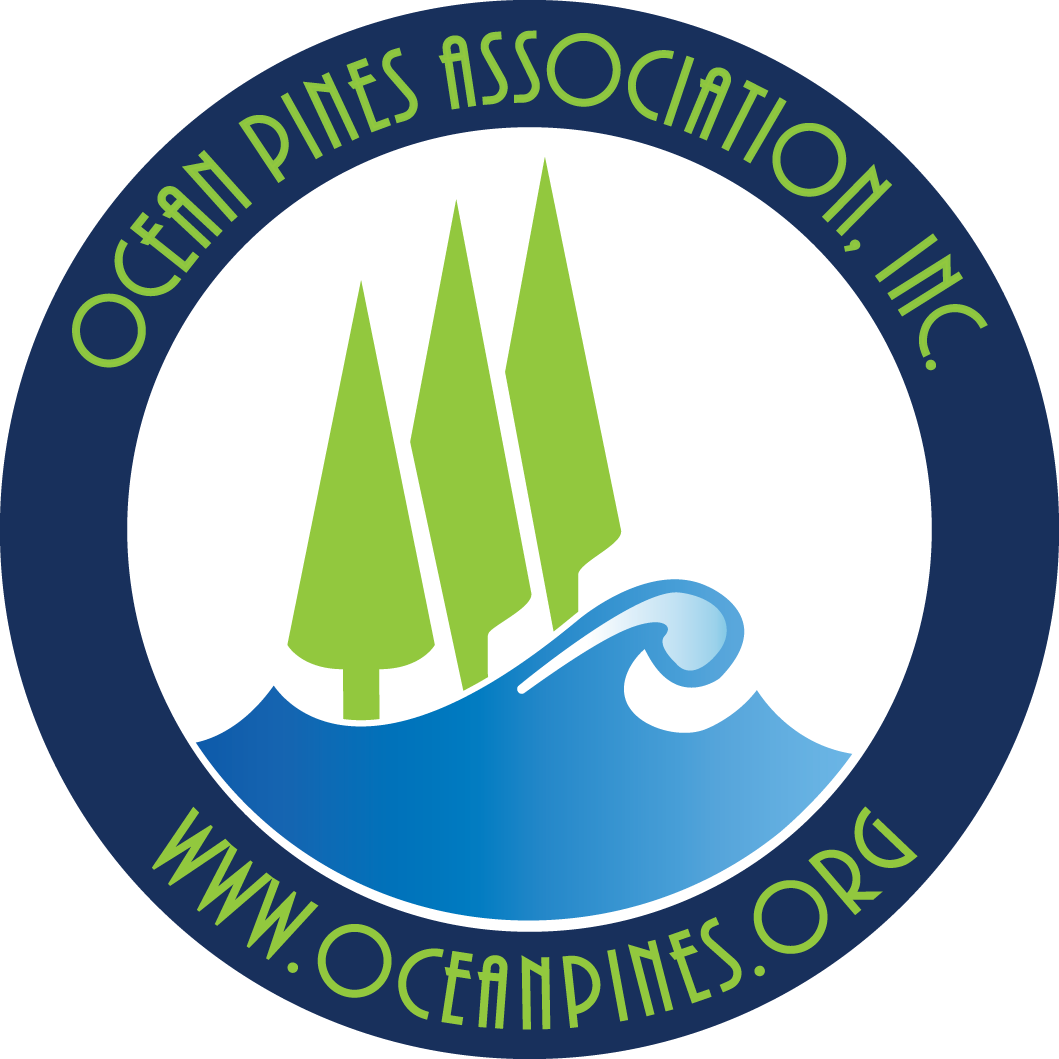 Public Comment
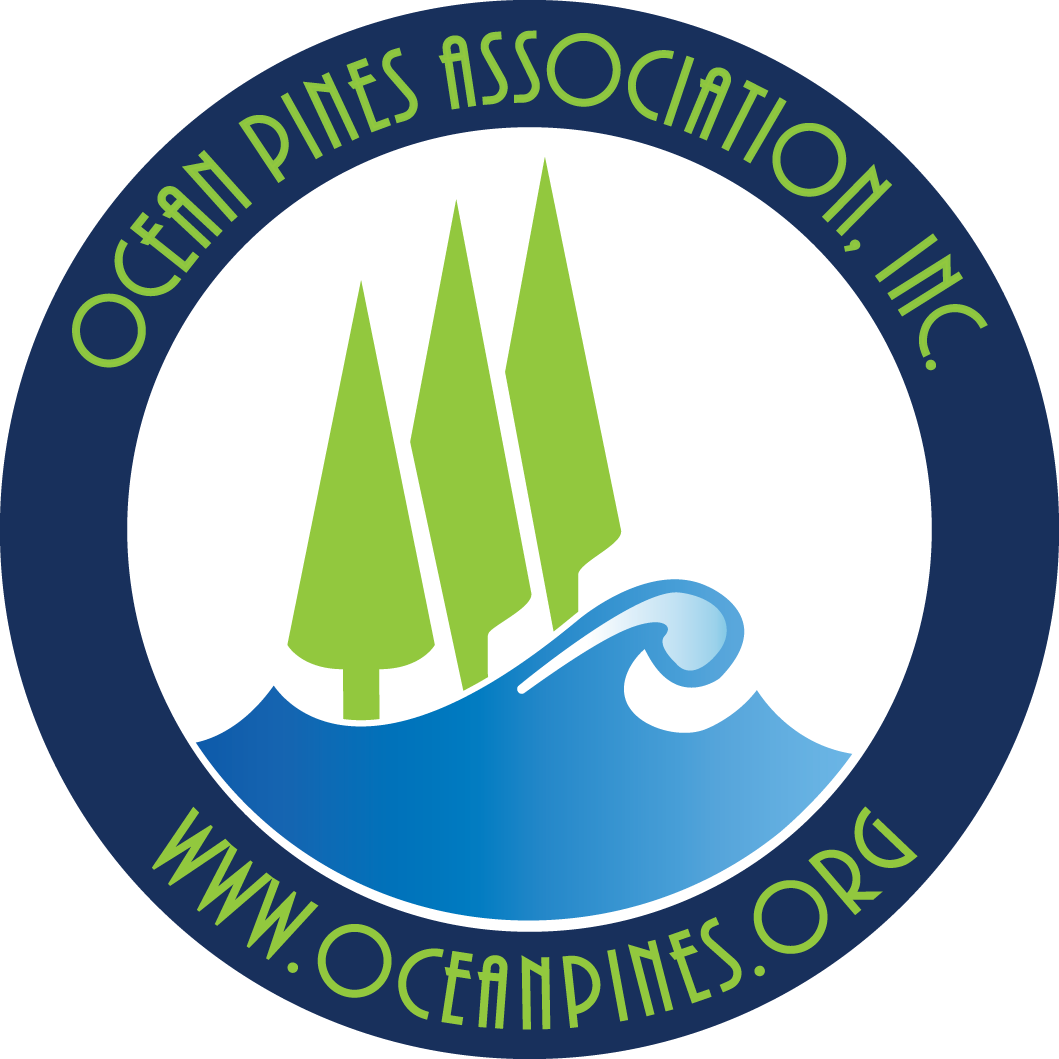 Capital Purchase Requests - None
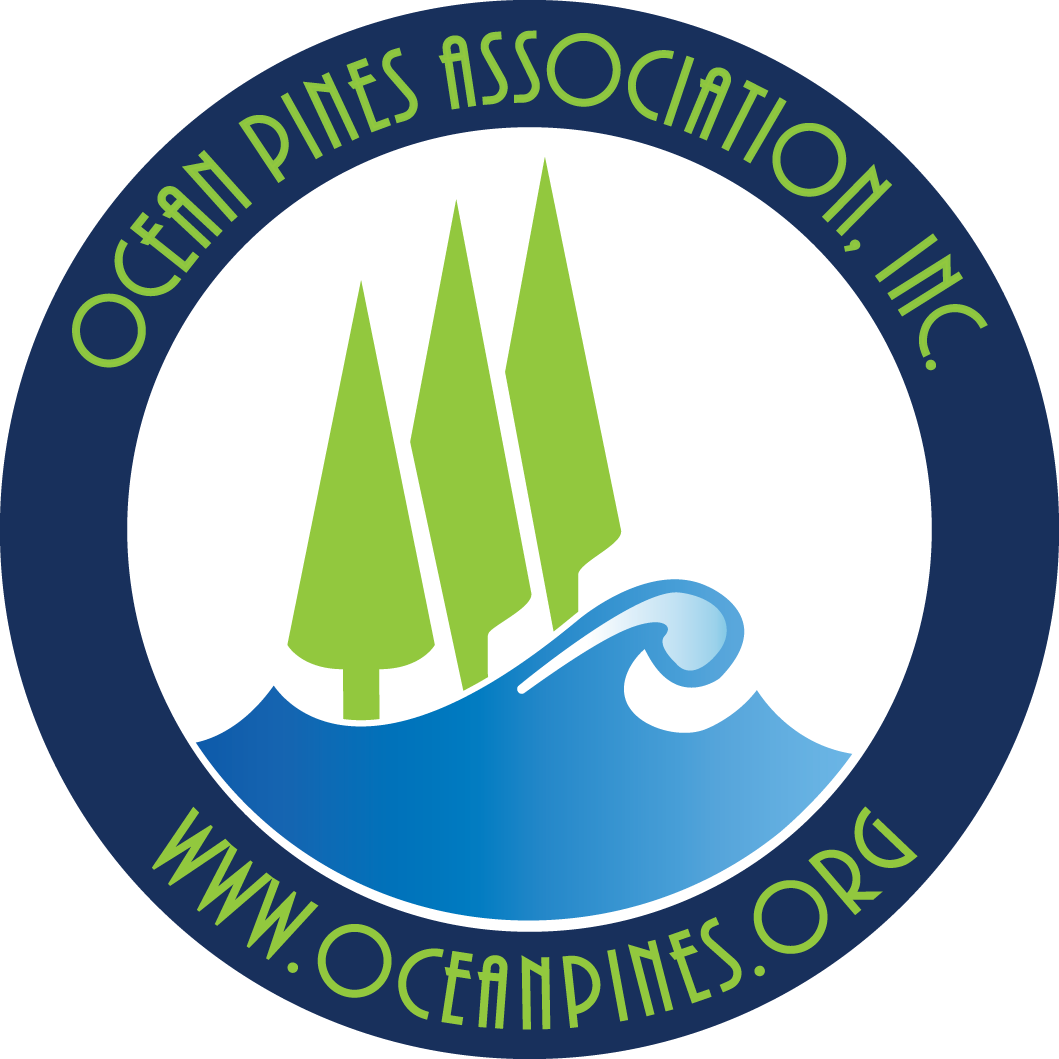 CPI Violations546 Ocean Parkway3 Bayview Court
Unfinished BusinessNone
New BusinessMotion – Funding New Capital – Larry PerroneMotion – Referendum on Board Expenditure Limit – Steve Tuttle
Appointments  Dick Keiling – Chair – Budget & FinanceJames Trummel – 2nd Term - By-Laws & Resolutions Robert Hillegass – 2nd Term - By-Laws & ResolutionsKeith Kaiser – 1st Term - By-Laws & ResolutionsBernie McGorry – 1st Term – Strategic PlanningEdgar Purcell – 1st Term – GolfDavid Allen – 1st Term – MarineKaren Matheson – 1st Term – Environment & Natural AssetsSteven Cohen – 1st Term – Recreation & ParksSteve Habeger – 2nd Term – ElectionsMark Heintz – 2nd Term – Elections
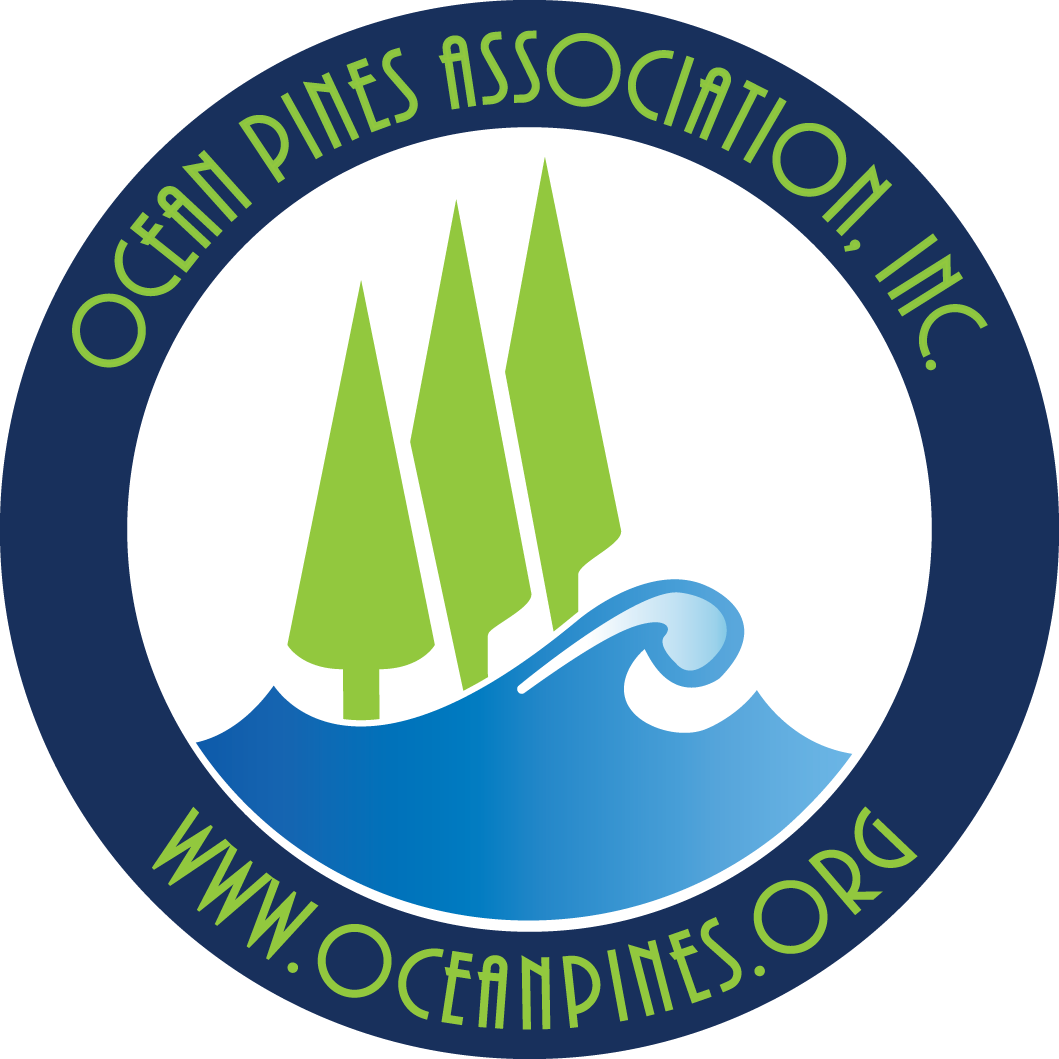 Adjournment